Муниципальное бюджетное общеобразовательное учреждение
Садовская средняя общеобразовательная школа филиал  с.Лозовое
с.Лозовое Тамбовского района Амурской области
Урок окружающего мира3 класс УМК «Школа России»
«ЦАРСТВО ГРИБОВ»

 Составила: учитель начальных классов
                                     Юркова Оксана Олеговна
Начинается урок, он пойдет ребятам впрок.Постарайтесь все понять, много нового узнать!
Послушайте звуки. Где можно услышать эти звуки?
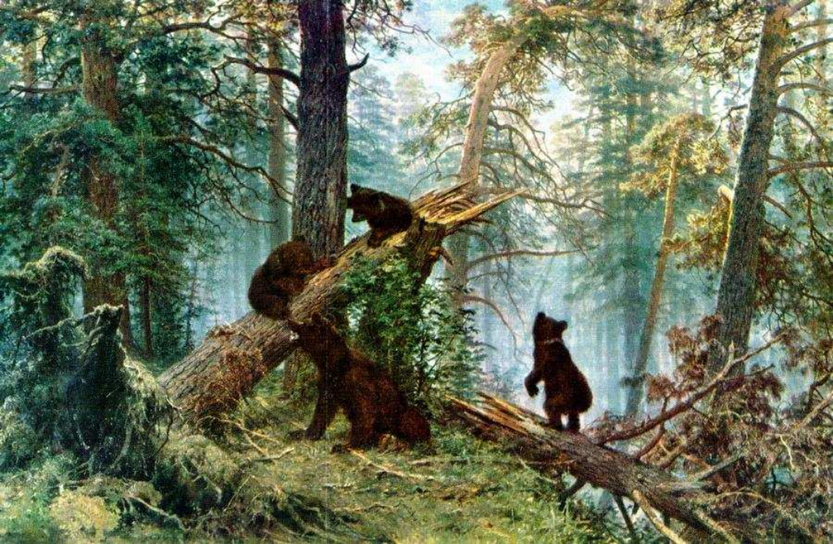 Какое значение имеет лес в природе?
Что такое природа?
Какая бывает природа?
ПРИРОДА
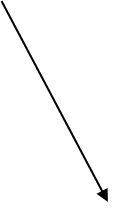 живая
неживая
Назовите признаки
Царства живой природы
РАСТЕНИЯ
ЖИВОТНЫЕ
Чтобы узнать о другом царстве, нужно отгадать загадку:
В лесу под елкой крошка
            – только шапка да ножка.
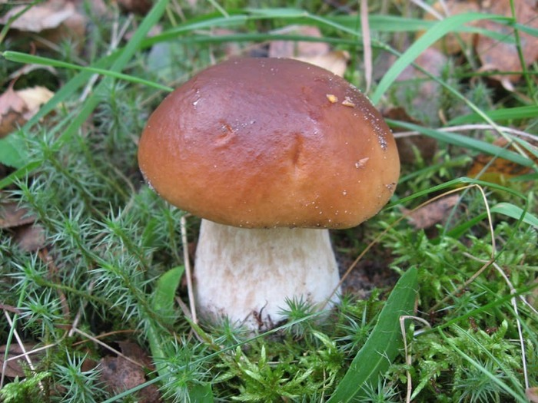 ТЕМА НАШЕГО УРОКА?
ГРИБЫ
А ЧТО ВЫ ЗНАЕТЕ О ГРИБАХ?
Давайте заполним
               нашу корзину идей вашими знаниями
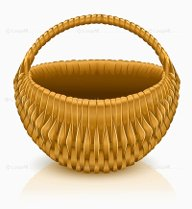 А грибы можно отнести к животным?Почему?А к растениям? Почему?
ЧТО ЖЕ ТАКОЕ ГРИБЫ ?
Это особое царство живой природы, 
которое не относится ни к миру растений, ни к миру животных.

   ВОТ МЫ УЗНАЛИ 
                   И ЕЩЕ ОДНО
                         ЦАРСТВО ЖИВОЙ ПРИРОДЫ
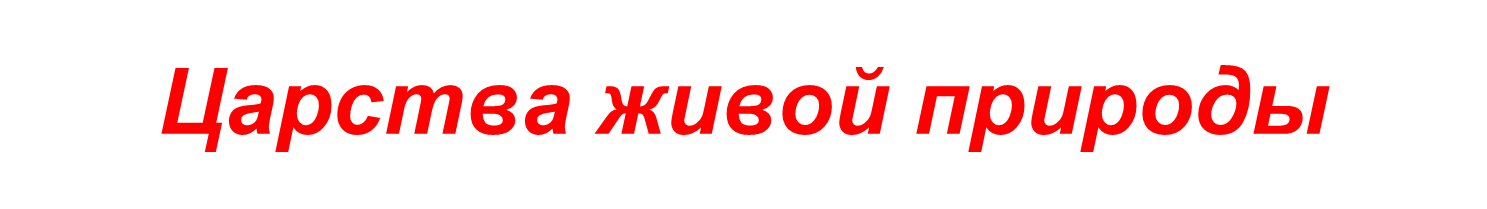 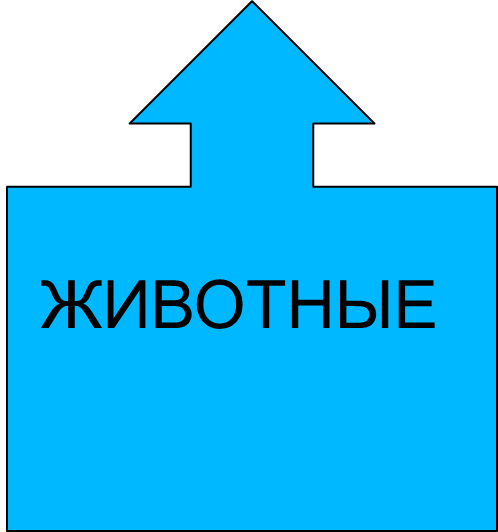 ГРИБЫ
Царство грибов очень разнообразно. Учёным известно около 100 тысяч видов грибов.
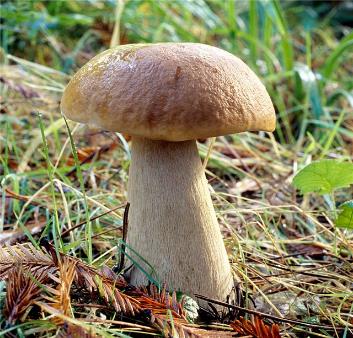 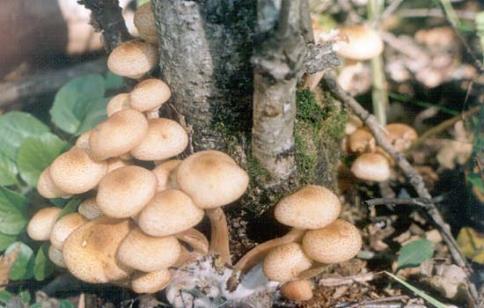 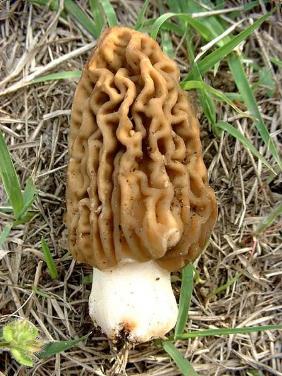 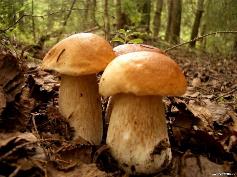 Грибы, которые мы привыкли видеть в лесу,   состоят из плодового тела которое появляется на поверхности земли в грибной сезон и грибницы, которая круглый год живёт в почве. Она всасывает из почвы воду и питательные 	вещества.
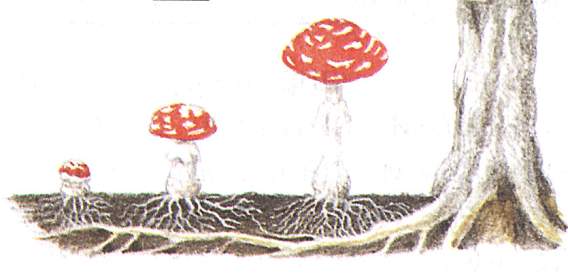 Нити грибниц оплетают корни деревьев и помогают деревьям всасывать из почвы воду и соли, взамен получая питательные вещества.
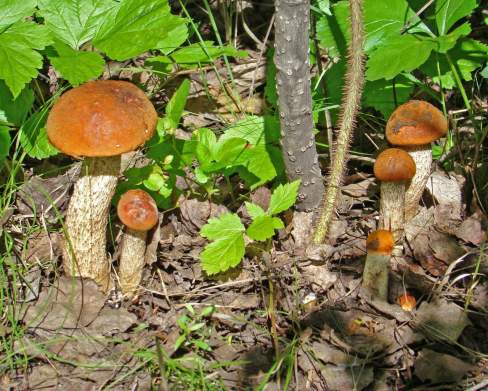 Прочитайте поговорку:
Растут как грибы после дождя.
              Как вы думаете, 
                   ПОЧЕМУ 
                 так говорят?
НАЗОВИТЕ, что нужно грибам для роста?
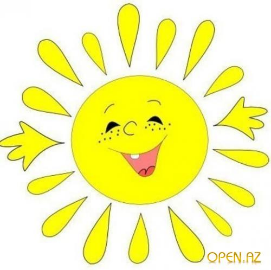 влага
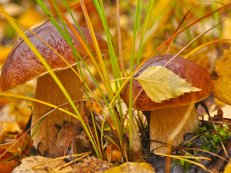 тепло
Питательная среда
Многие грибы в лесу тесно связаны с определёнными деревьями и кустарниками. Так  подберёзовик растёт под берёзами.
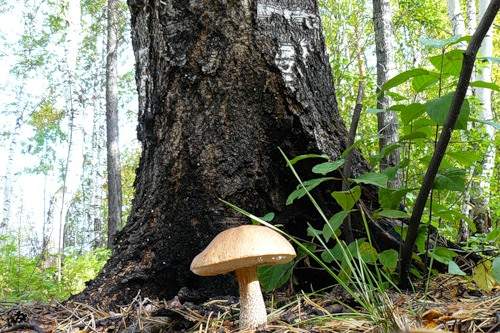 Подосиновики растут под осинами.
Рыжики – под соснами
 и елями.
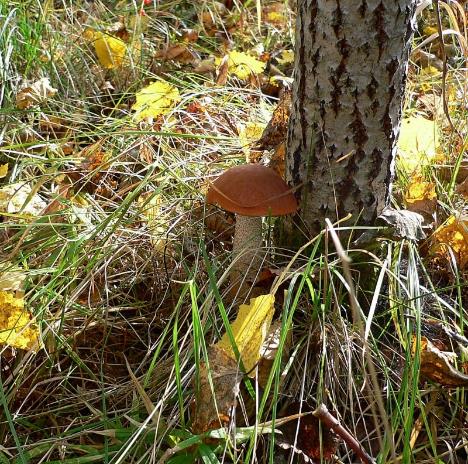 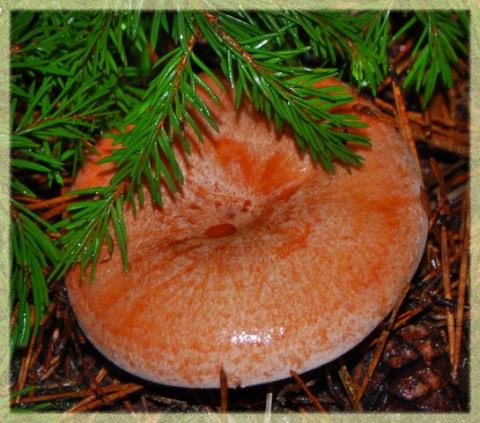 Грибы быстро заселяют пни. Они перерабатывают мёртвую древесину и очищают лес.
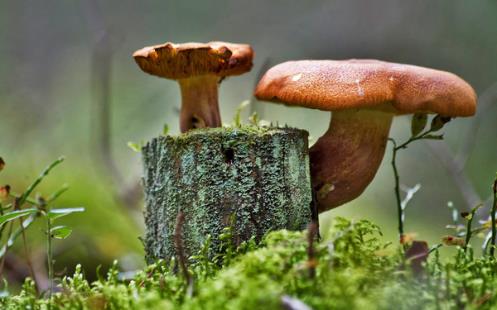 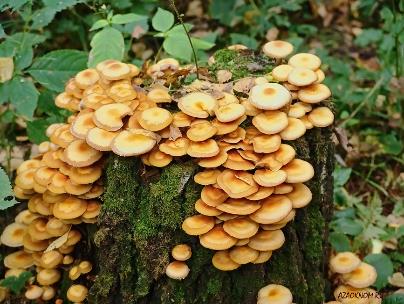 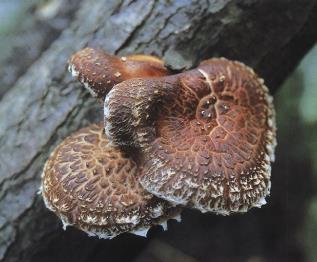 А ещё грибы нужны лесу потому, что ими питаются многие лесные животные.
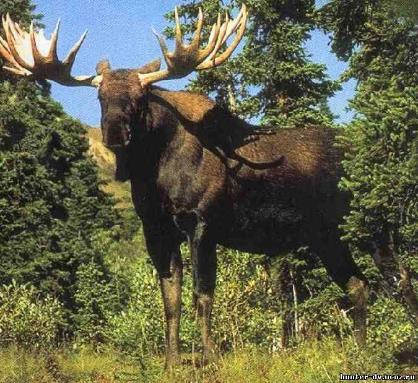 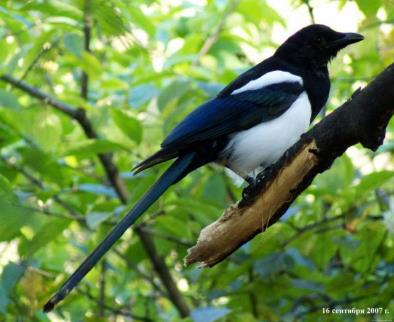 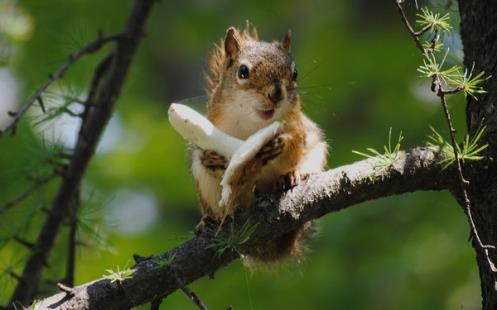 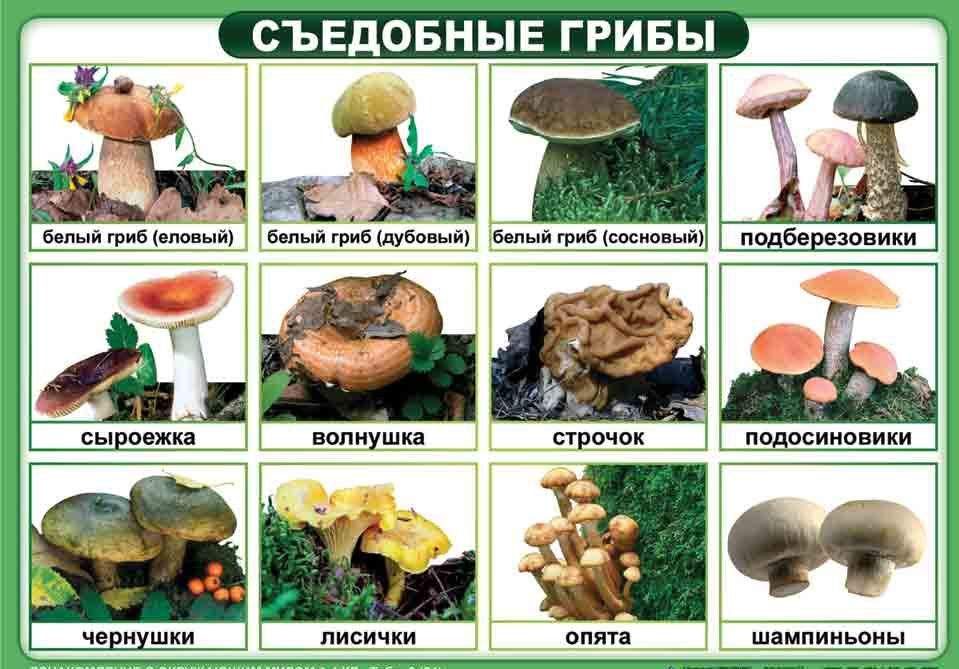 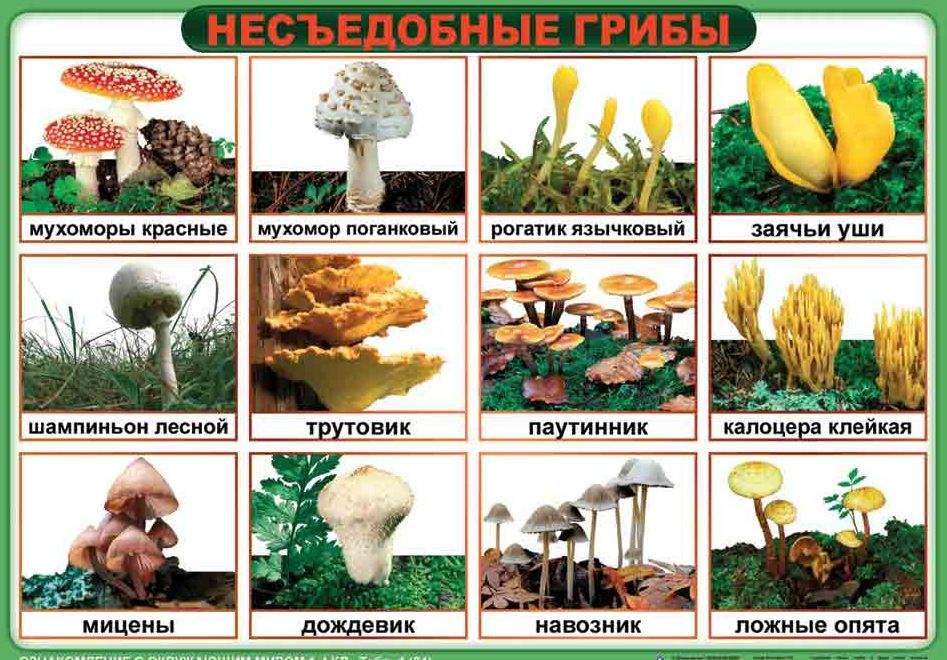 Некоторые грибы можно рассмотреть только в микроскоп: например дрожжи.
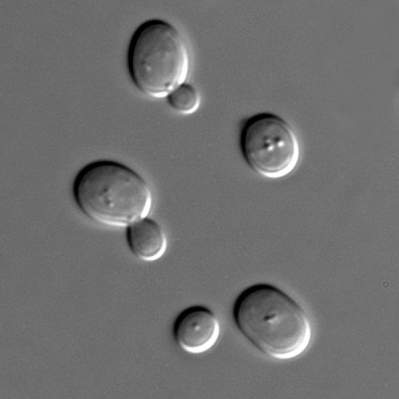 Если не станет в лесу грибов – лес начнёт болеть.
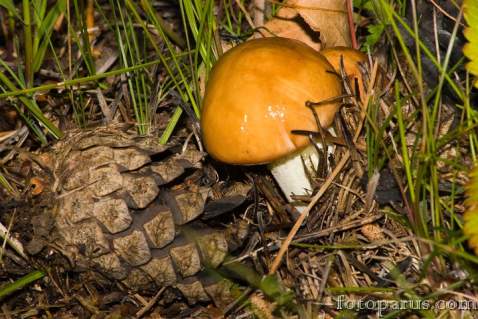 Список литературы:
УМК «Школа России»
Учебник «Окружающий мир» 3 класс, Плешаков.
Копии плакатов «Несъедобные грибы», «Съедобные грибы».